[Speaker Notes: Explain what gatortech is.]
Check-in on gatortechuf.com

Coordinator meeting TODAY after GBM!

Video game social - 12/3
[Speaker Notes: Go to mentimeter for the polls.
Hackathons: https://mlh.io/seasons/na-2019/events
ShellHacks: https://shellhacks.net/
HackGSU: http://hackgsu.com/
HackGT: https://2018.hack.gt/
HackFSU: https://hackfsu.com/
SwampHacks: https://2019.swamphacks.com/
MangoHacks: https://mangohacks.com/
KnightHacks: https://knighthacks.org/]
4 Corners
Front of the Room
Strongly agree
Strongly disagree
Do you think mobile gaming will surpass traditional gaming as an industry?
Somewhat agree
Back of the Room
Somewhat disagree
Front of the Room
I don’t play Video Games
1-3 Hours
How much time do you spend playing video games per week?
4-6 Hours
Back of the Room
6+ Hours
Shooter
Action
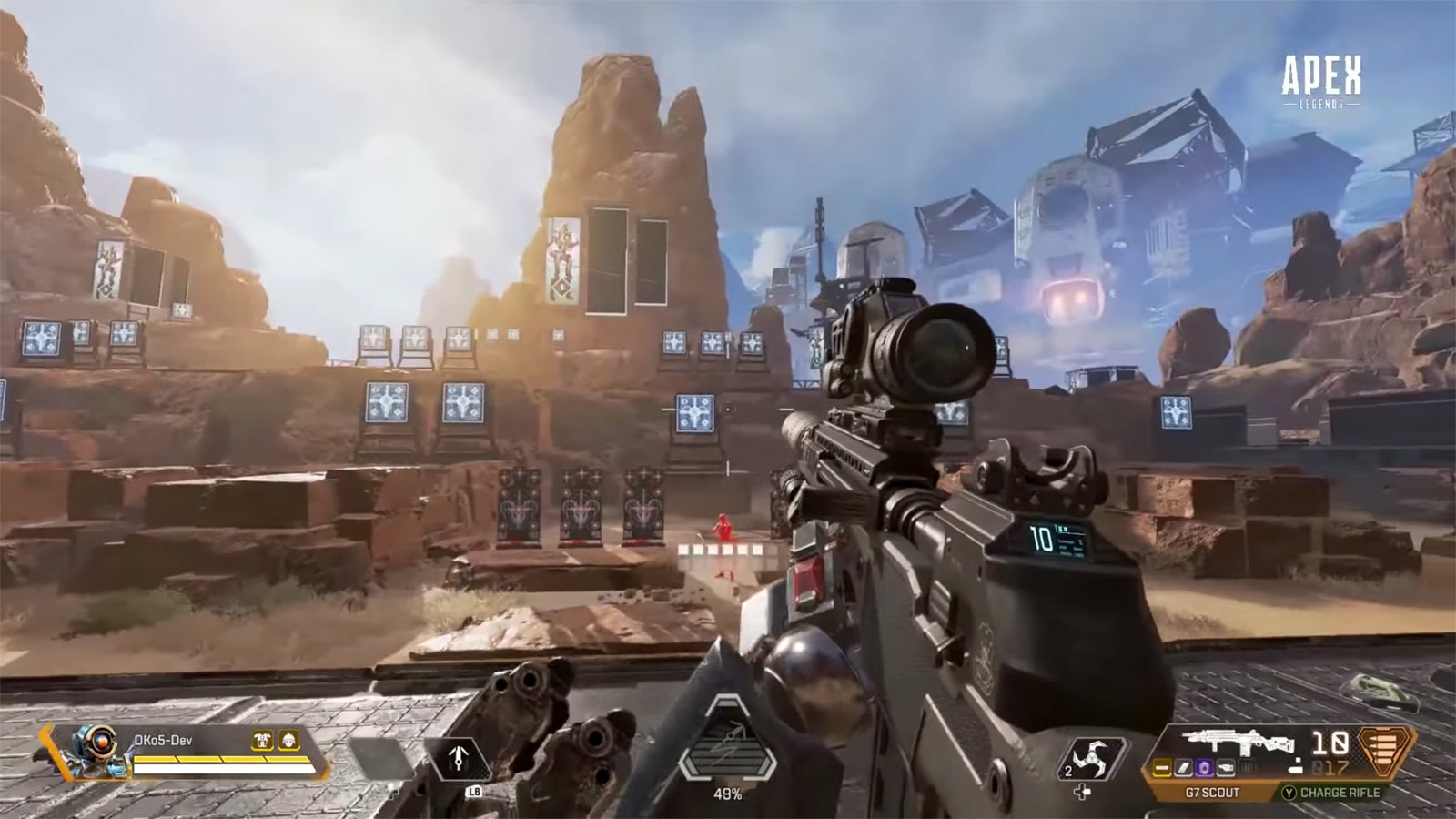 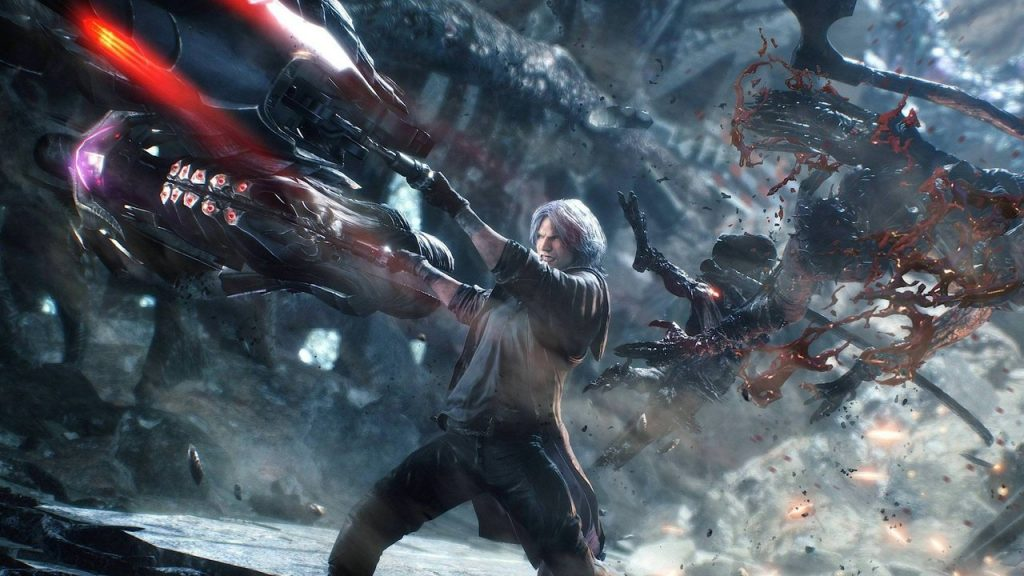 Front of the Room
What is your genre of game to play?
Other
Role-Playing
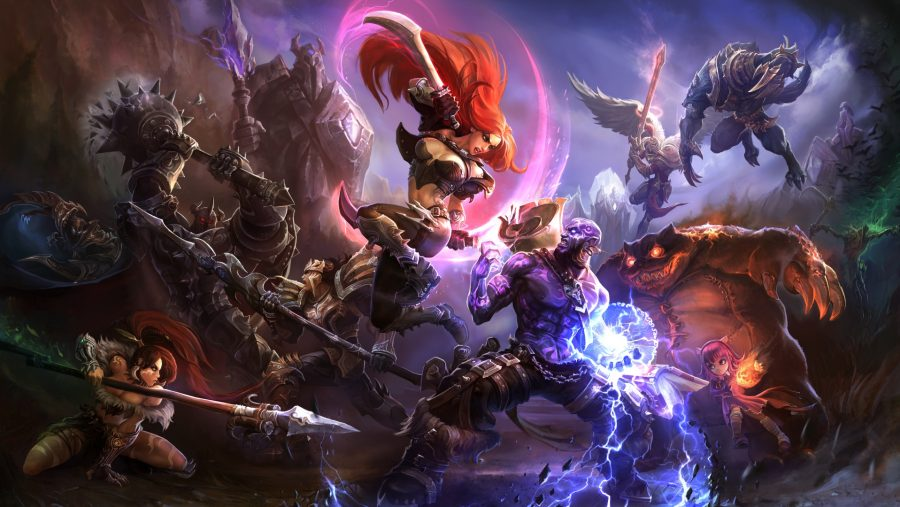 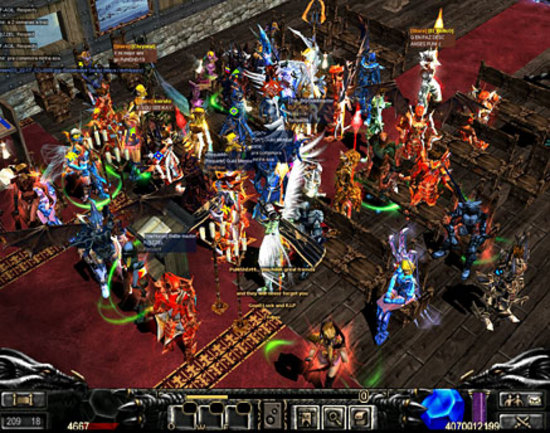 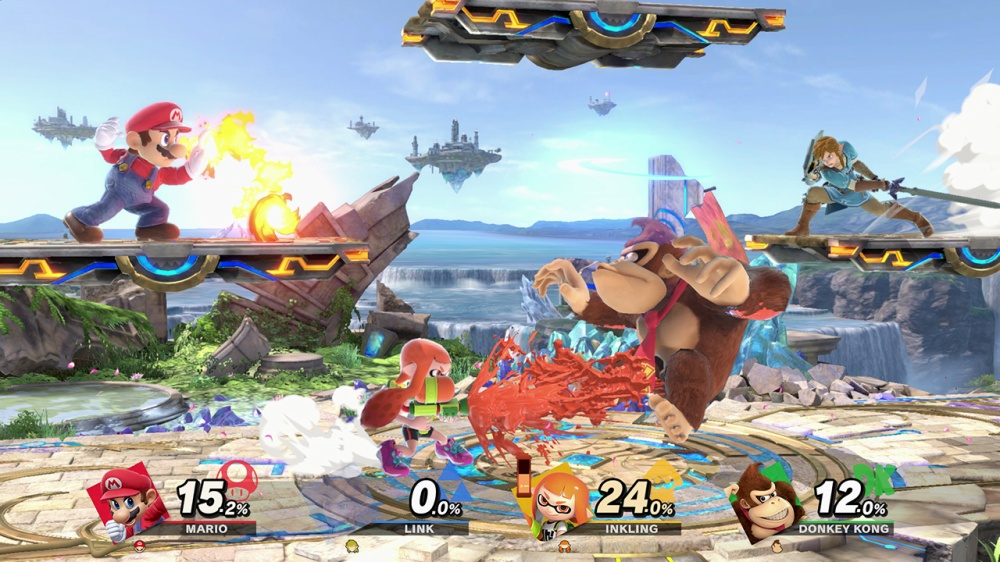 Back of the Room
PC
Mobile
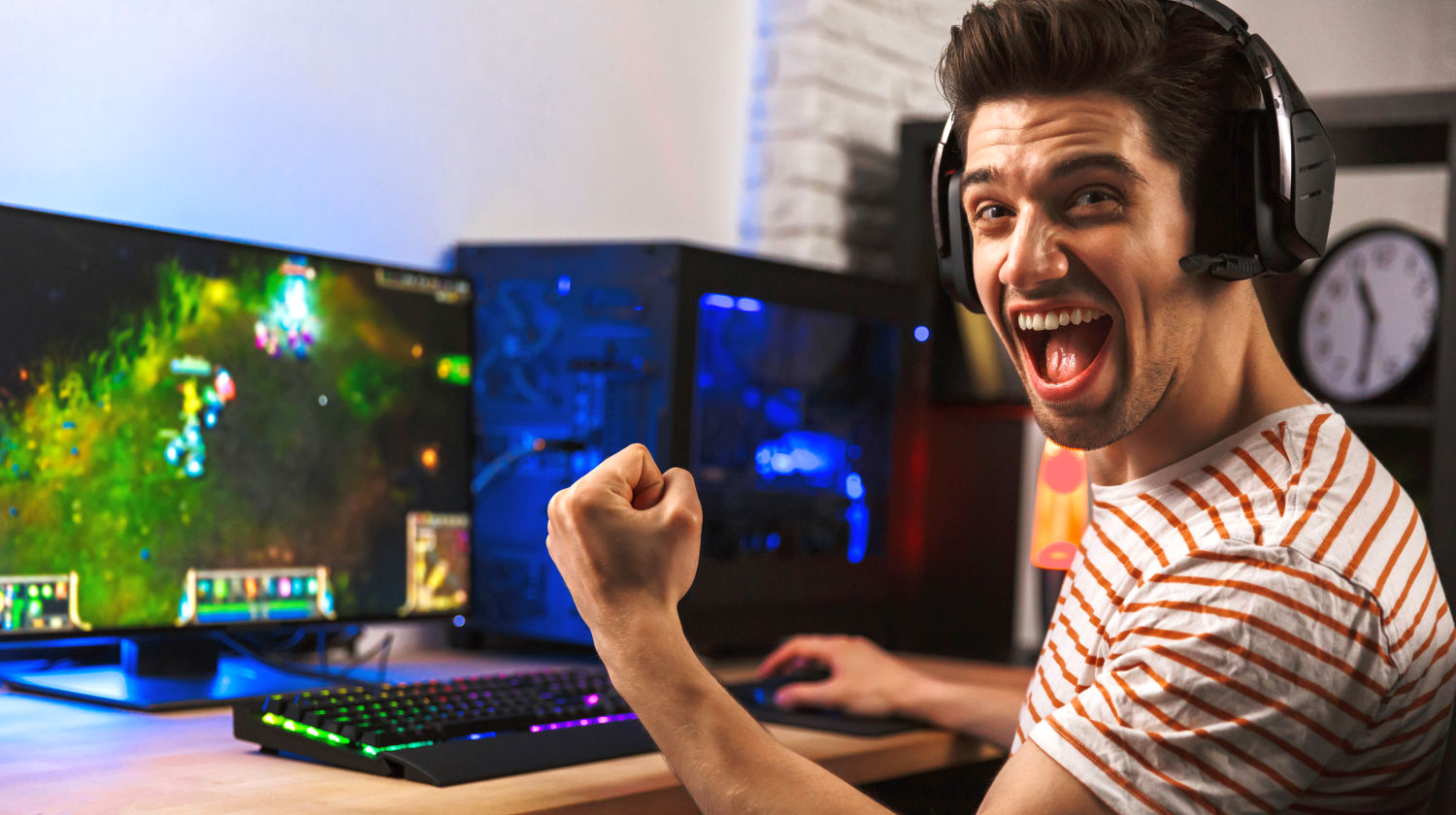 Front of the Room
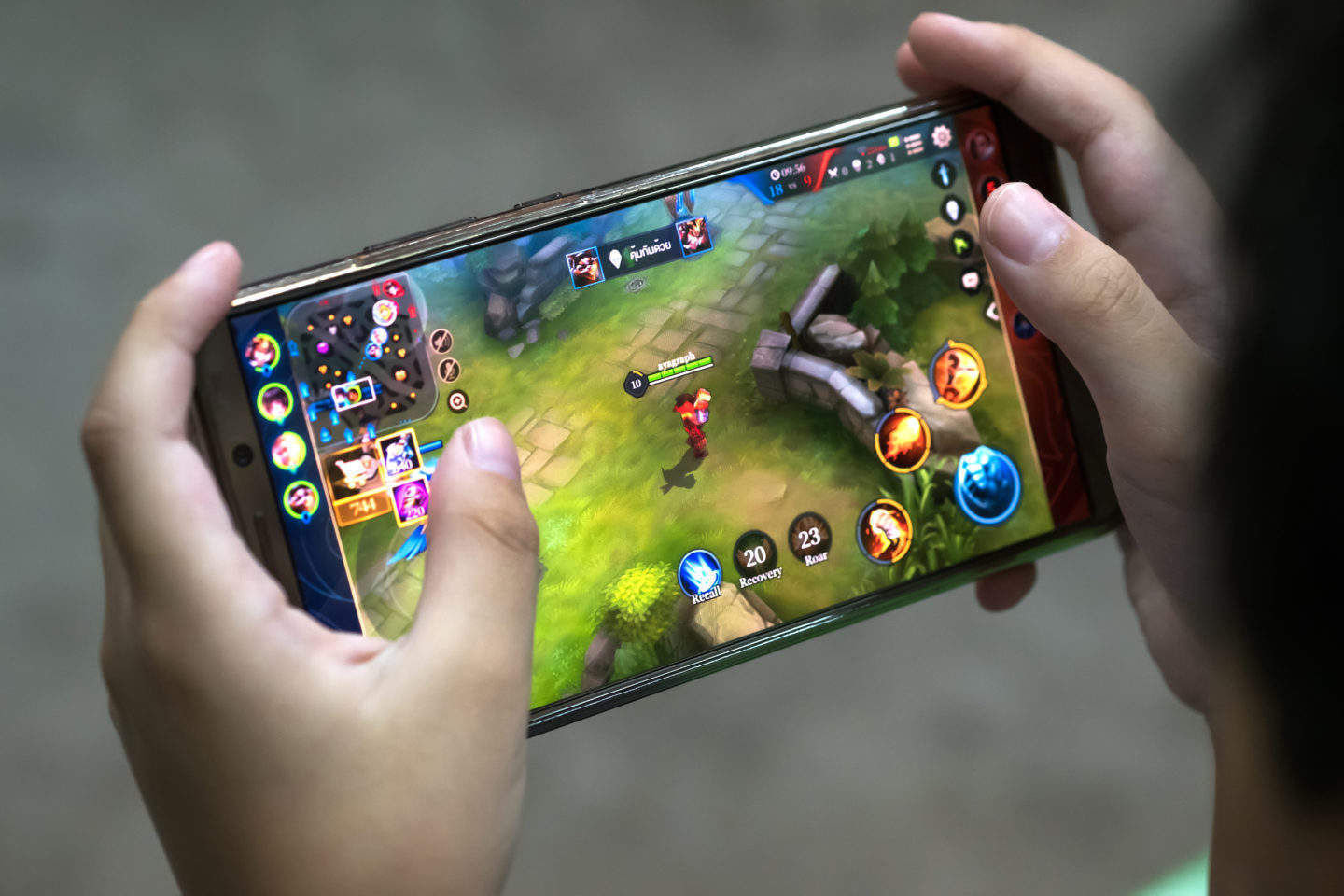 What method do you prefer to use to play games?
Virtual Reality
Console
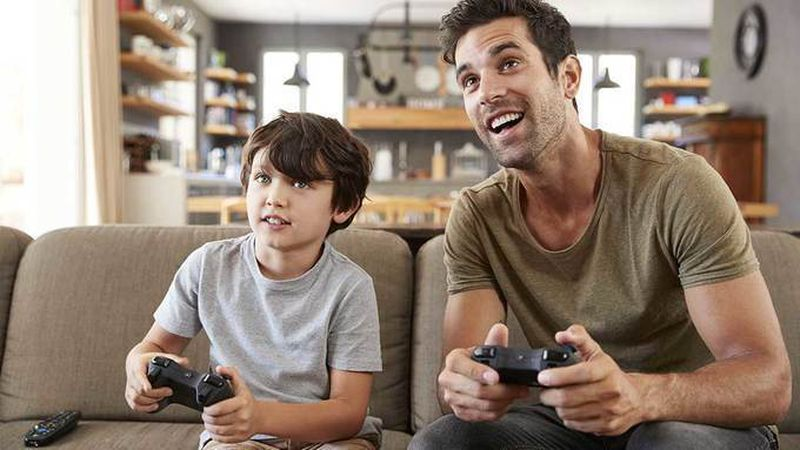 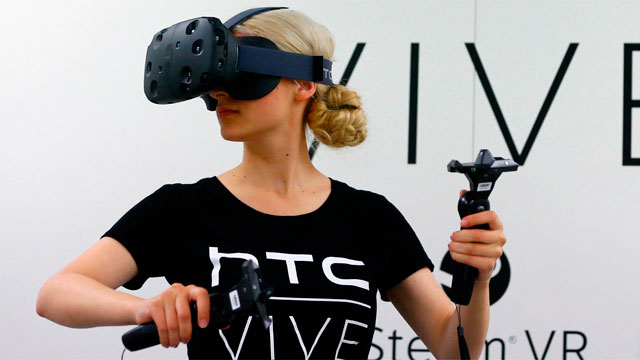 Back of the Room
fun w/
modeling
Modeling
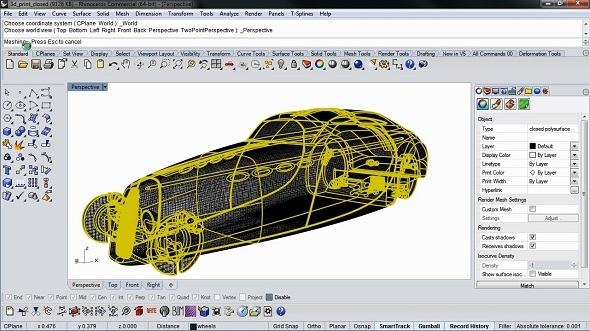 NURBS Modeling (Non-Uniform Rational Basis Spline) - a mathematical modeling type commonly used to generate curves and surfaces

Polygon Modeling (also known as meshes) - a collection of vertices, edges and faces that define the model, which allows for easy and precise editing of parts of your object

Subdivision Surfaces/NURMS Modeling (Non-Uniform Rational Mesh Smooth) - a method used to smoothen out those pixelated meshes.
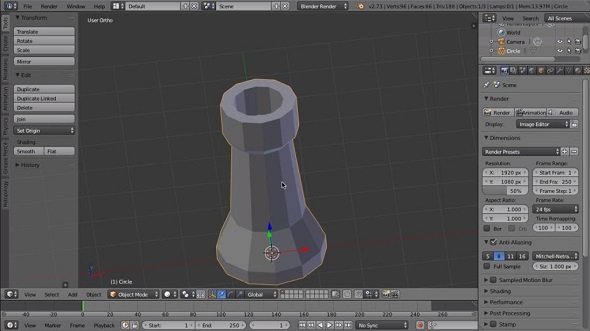 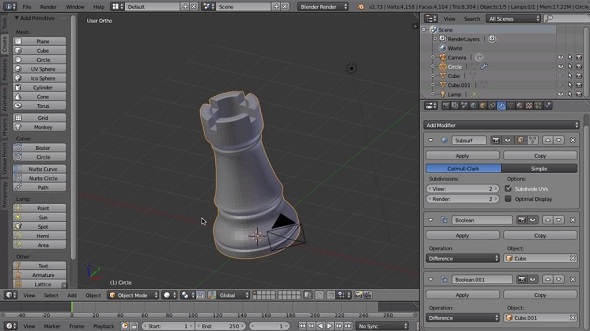 [Speaker Notes: https://i.materialise.com/blog/en/3d-modeling-terms/]
3D Modeling
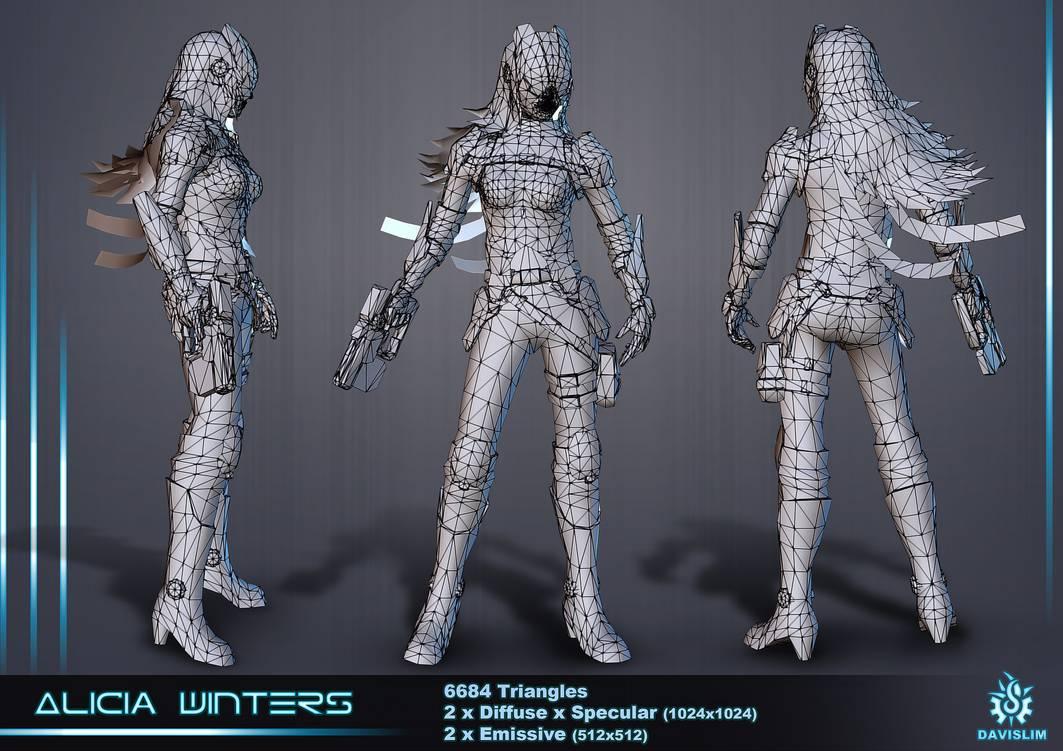 The use of computers to create graphics that look to have three dimensions. They are not only limited to gaming but are also used for special effects, films, and architecture.

It uses programs such as Cinema4D, ZBrush, or Blender create connecting set of points, lines, and curved surfaces to create a wireframe
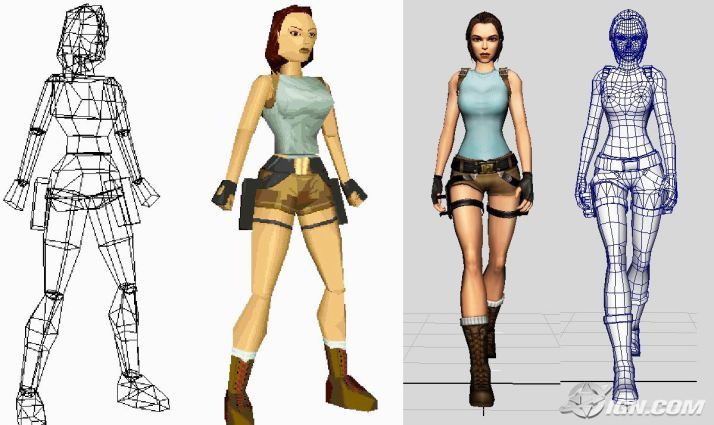 [Speaker Notes: Modeling is much akin to drawing, in that the user needs creativity and attention to detail
3d Modelers need to know some sort of coding familiarity and possibly a sculpting language]
Other types of modeling
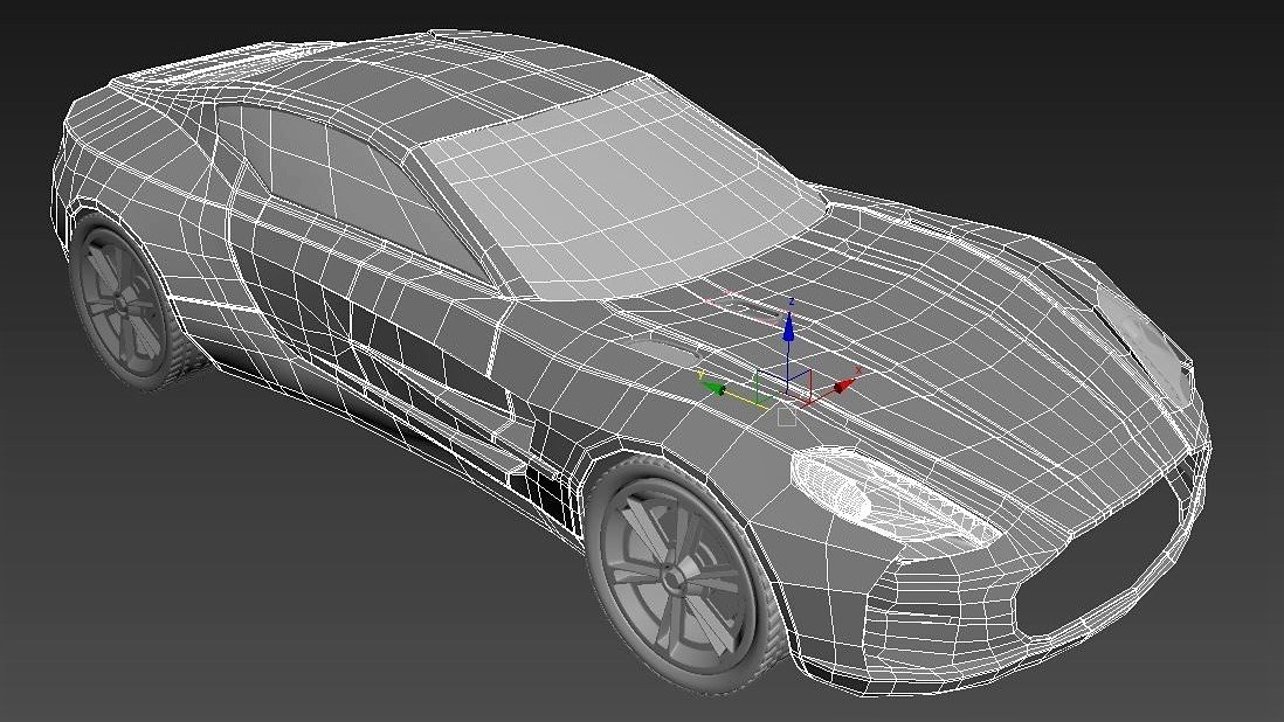 Surface: Represents the skin of an object with no thickness or type of material. Mostly used shipbuilding, automotive, aircraft industry.

Solid: Works with objects with a legitimate thickness (ex. 5mm), have holes, and surfaces for manufacturing purposes.
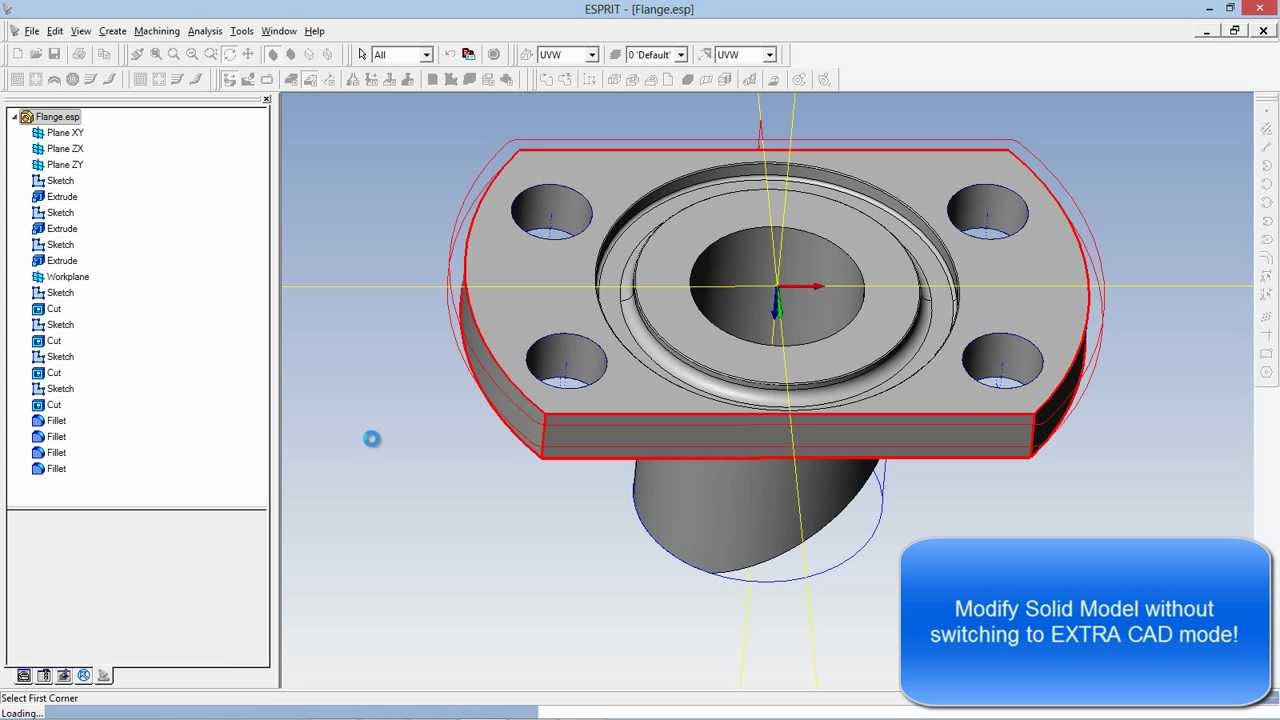 3D Theory
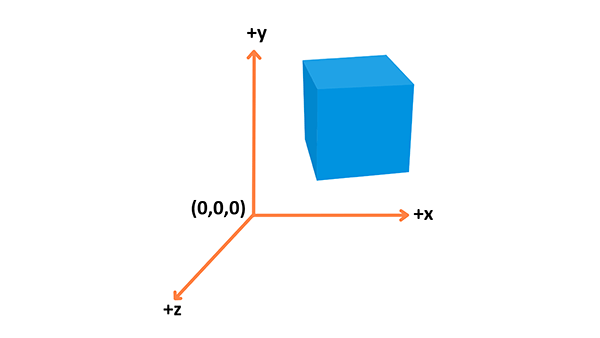 Coordinate System - representation of shapes in a 3D space

Objects - Built using vertices

Vertex - a point in space having its own 3D position in the coordinate system. Attributes of a vertex:
Position (x, y, z coordinate)
Color (RGBA value)
Normal (direction of vertex)
Texture (a 2D image the vertex can use)
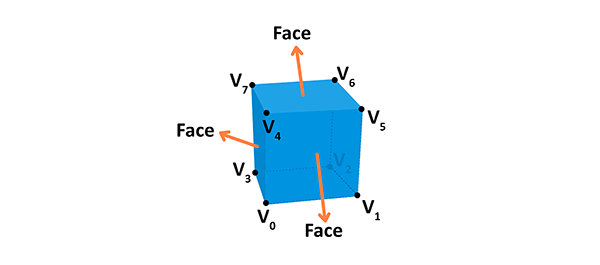 [Speaker Notes: https://developer.mozilla.org/en-US/docs/Games/Techniques/3D_on_the_web/Basic_theory]
Rendering pipeline
The process by which images are prepared and output onto the screen.






Primitive: An input to the pipeline 
Fragment: A 3D projection of a pixel
Pixel: A point on the screen arranged in the 2D grid, which holds an RGBA color.
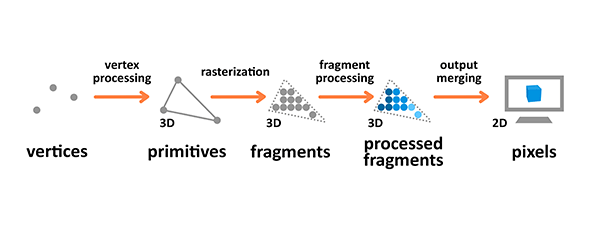 [Speaker Notes: The graphics rendering pipeline takes the 3D objects built from primitives described using vertices, applies processing, calculates the fragments and renders them on the 2D screen as pixels.

Vertex processing is about combining the information about individual vertices into primitives and setting their coordinates in the 3D space for the viewer to see. It's like taking a photo of the given scenery you have prepared — you have to place the objects first, configure the camera, and then take the shot.

Rasterization converts primitives (which are connected vertices) to a set of fragments.

Fragment processing focuses on textures and lighting — it calculates final colors based on the given parameters.

During the output manipulation stage all the fragments of the primitives from the 3D space are transformed into a 2D grid of pixels that are then printed out on the screen display. During output merging some processing is also applied to ignore information that is not needed — for example the parameters of objects that are outside of the screen or behind other objects, and thus not visible, are not calculated.

https://developer.mozilla.org/en-US/docs/Games/Techniques/3D_on_the_web/Basic_theory]
3D Modeling Careers
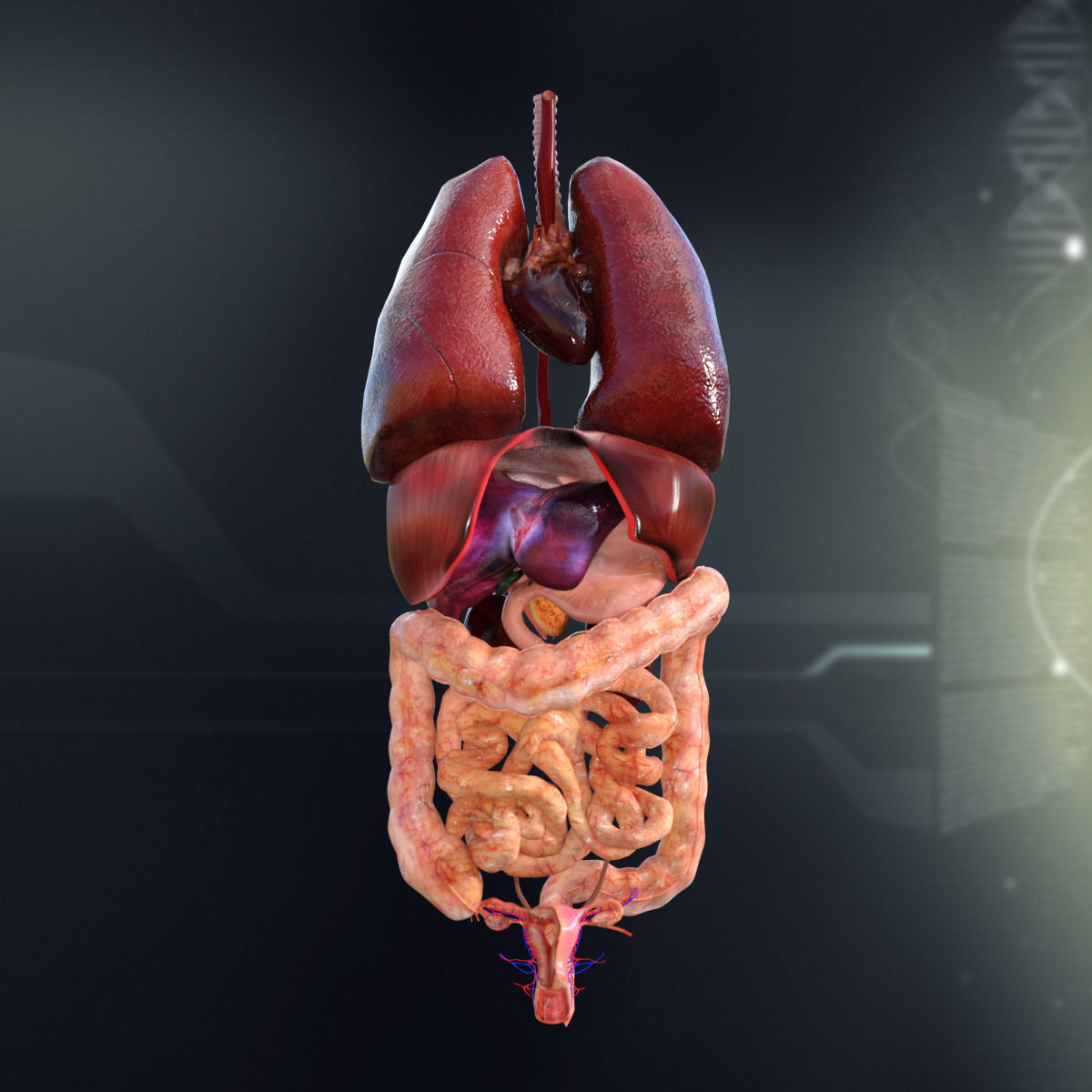 Medical Industry - 3D Models of Organs

Architects and Engineers - Showcase proposed buildings, designs, etc.

Scientists - 3D geological models

Movies and motion pictures

Video Games
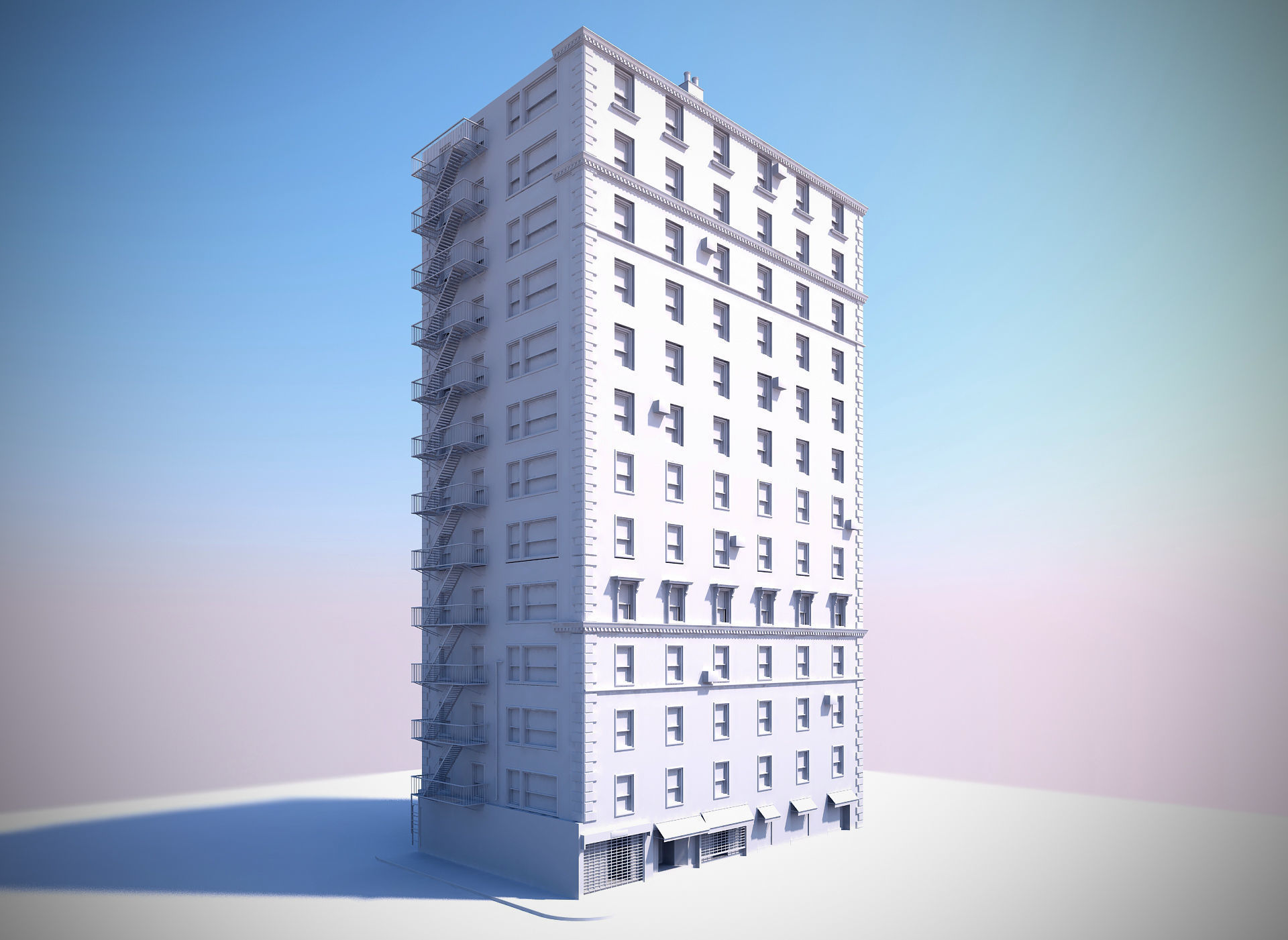 [Speaker Notes: https://www.gamedesigning.org/learn/3d-modeling/]
tips and tricks
Have object references

Proportions, can get better by drawing or using a photo as reference
Use photogrammetry and 3D scanning

Simplify forms
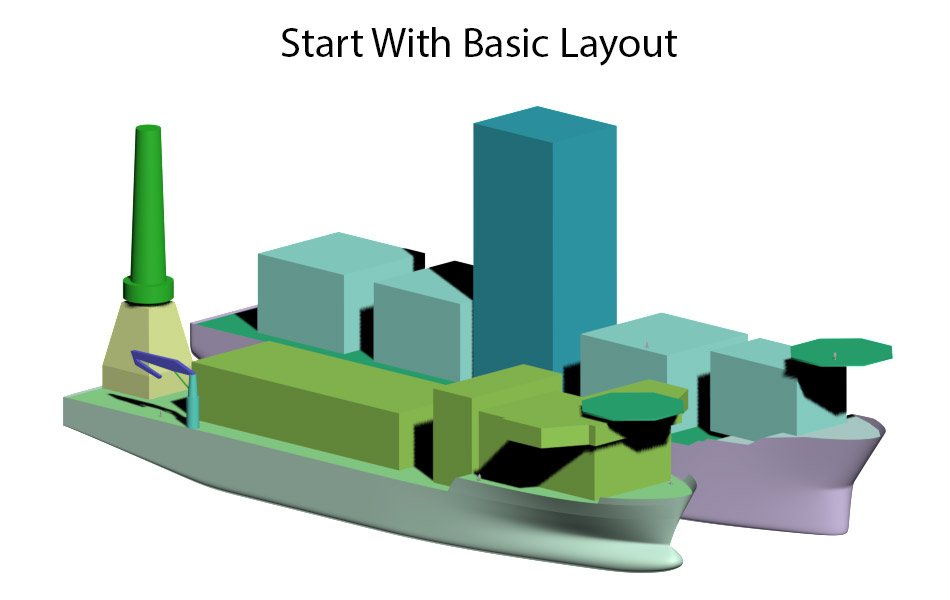 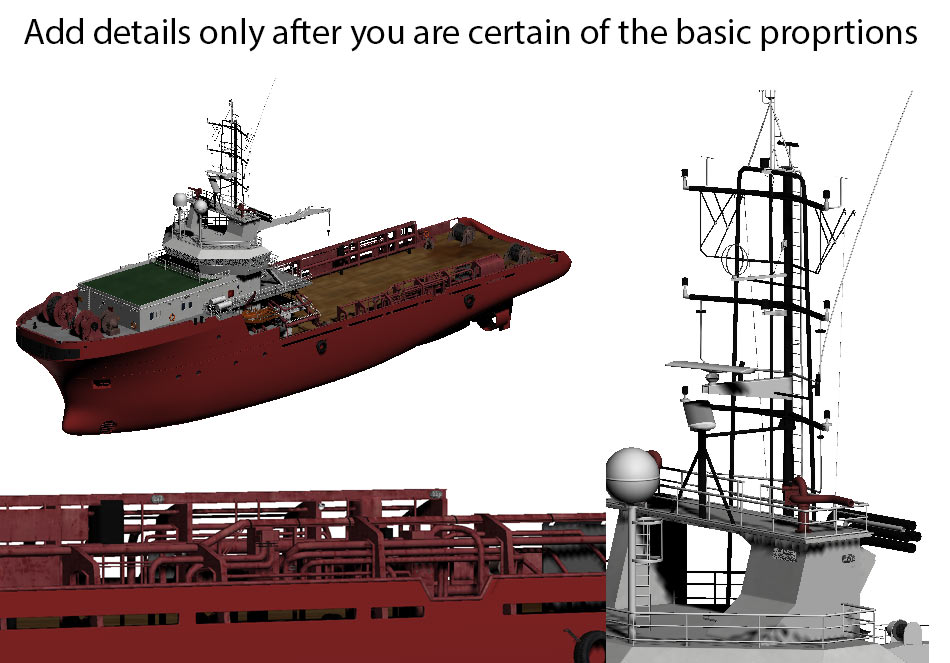 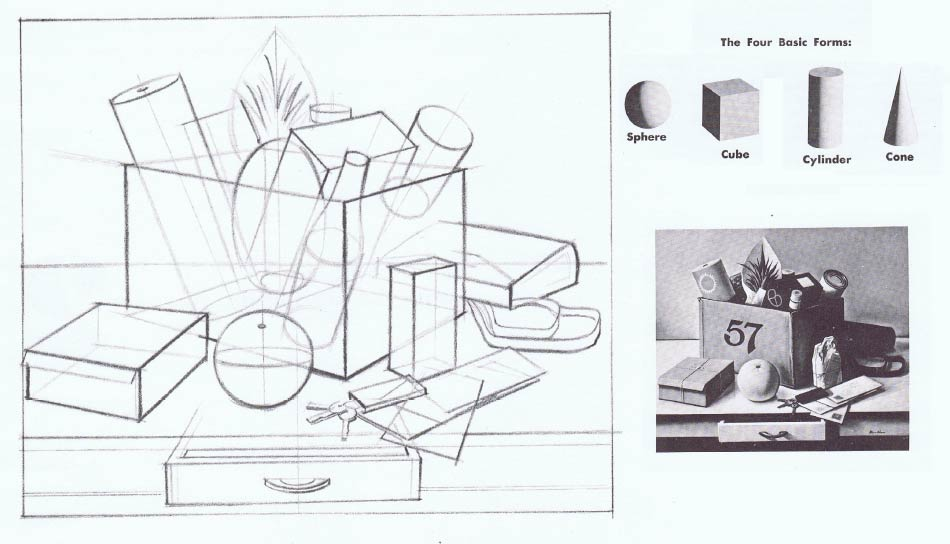 [Speaker Notes: https://www.ebalstudios.com/blog/3d-modeling-fundamentals]
vectary tutorial
Go to Vectary.com, sign up, create a new project
Select the object tab, and under primitives select cylinder
Set the following parameters
Radius: 80, height: 200, radial segments: 20, height segments: 8
Make sure double sided material is on
Select convert to geometry, press z to switch to shaded rendering
Double click on any of the faces and press select all
Select the extrude option and drag the arrow to desired thickness
Select faces to create the mug handle, by using the bridge option (adjust segments for design)
Click mesh tools and select smooth
[Speaker Notes: https://www.vectary.com/3d-modeling-how-to/how-to-start-3d-modeling-from-scratch-in-vectary/]
finished product
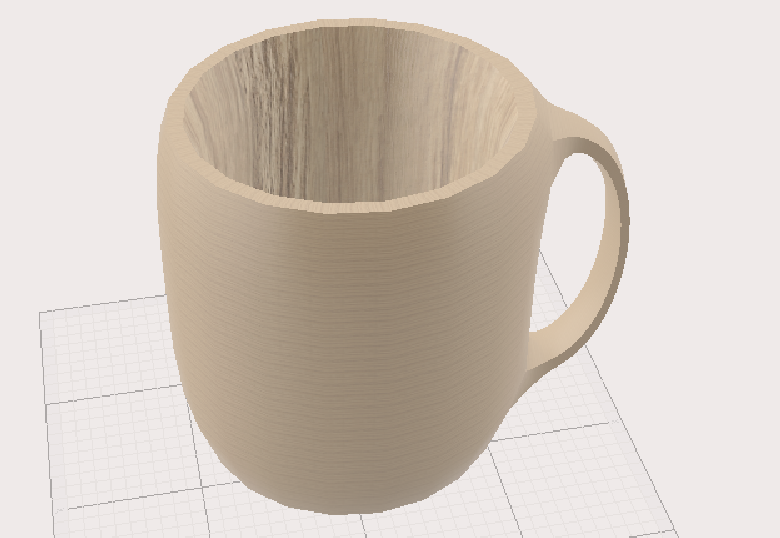 [Speaker Notes: https://www.vectary.com/3d-modeling-how-to/how-to-start-3d-modeling-from-scratch-in-vectary/]
activity
Using the your new vectary knowledge create a rough 3d model of your last week’s design
Try and include a light source, multiple objects and textures/materials






Feel free to use existing assets for help
[Speaker Notes: Next week design an area/character, and then basic modeling/hud]
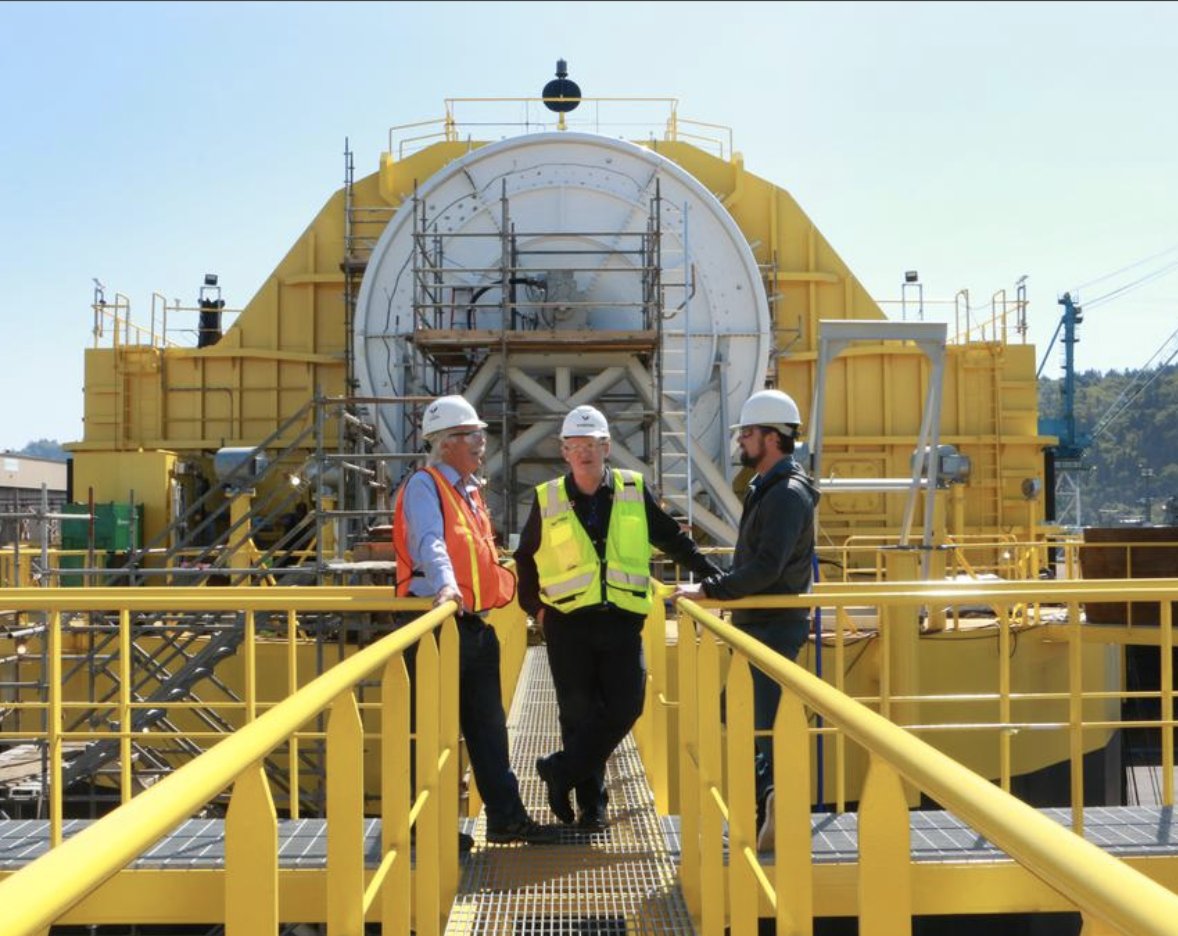 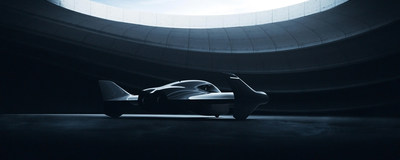 Porsche and Boeing’s ambitious partnership.
Portland’s Renewable Wave Machine
this week in tech:
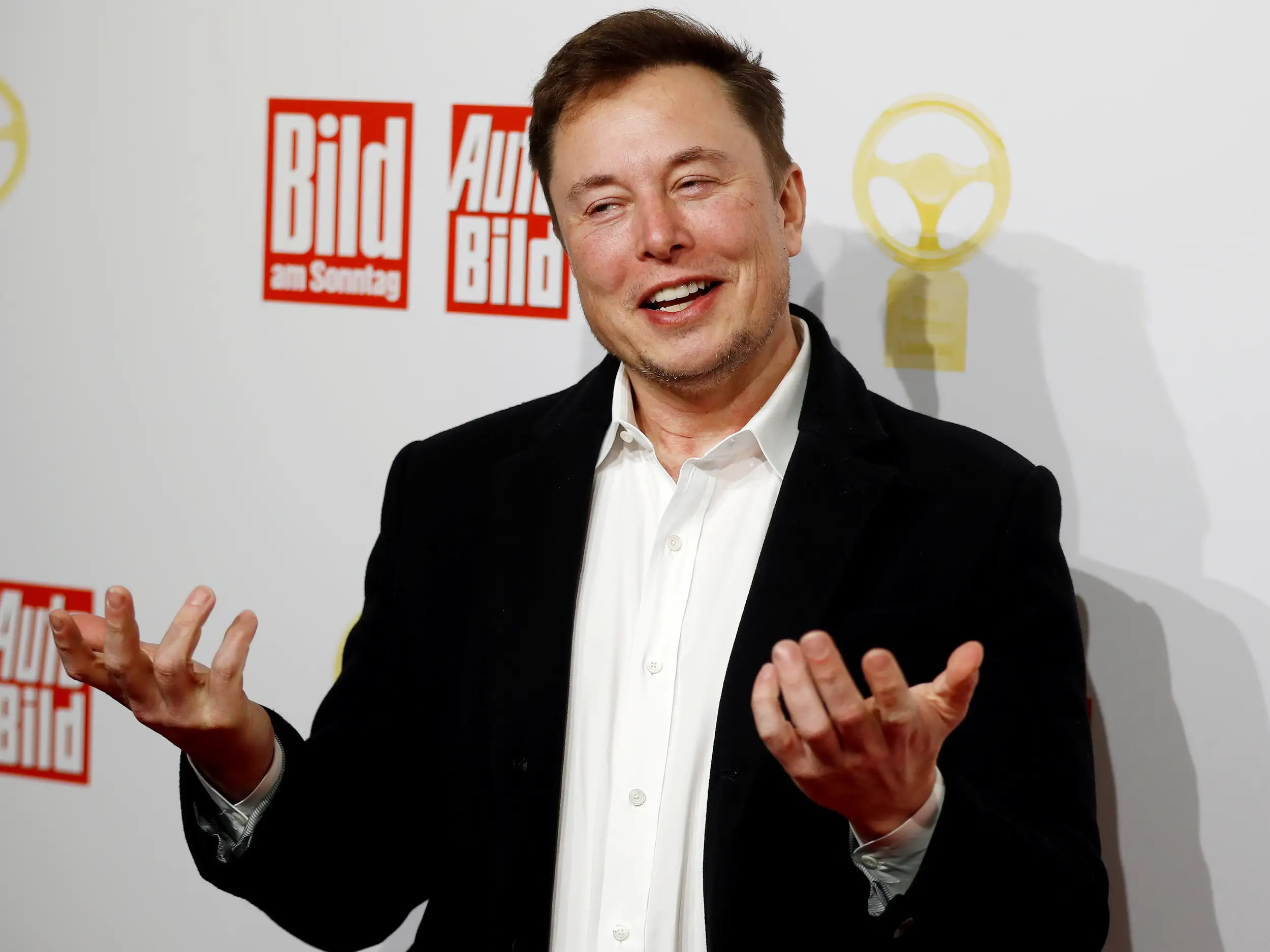 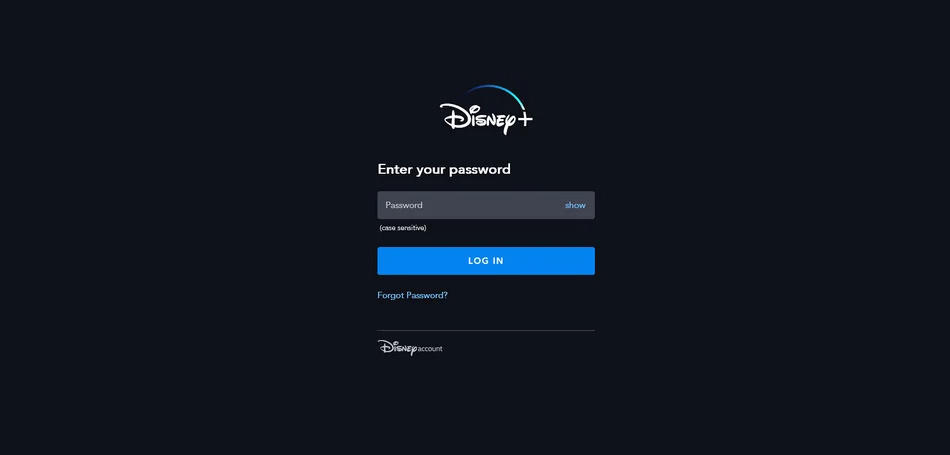 Disney+ accounts compromised
Elon Musk congratulates new electric vehicle competition
Tech Meme(s) of the Week
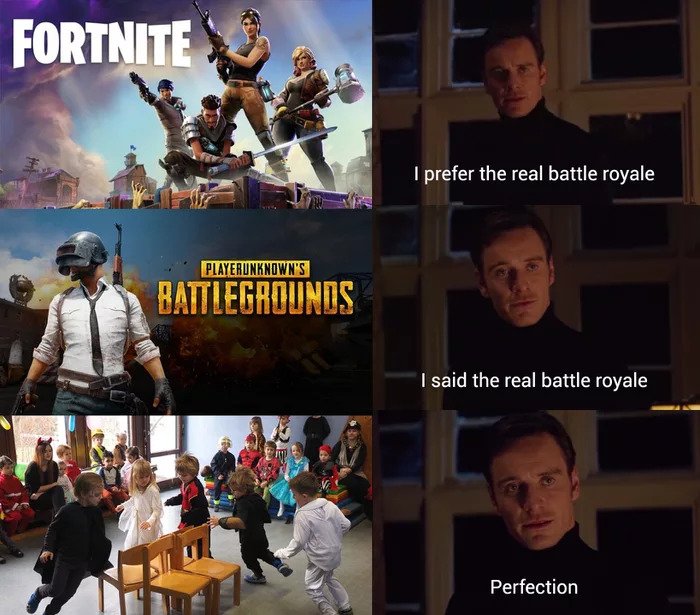